Dozenals werkvorm in de godsdienstles
PAG BuBaO bisdom Hasselt
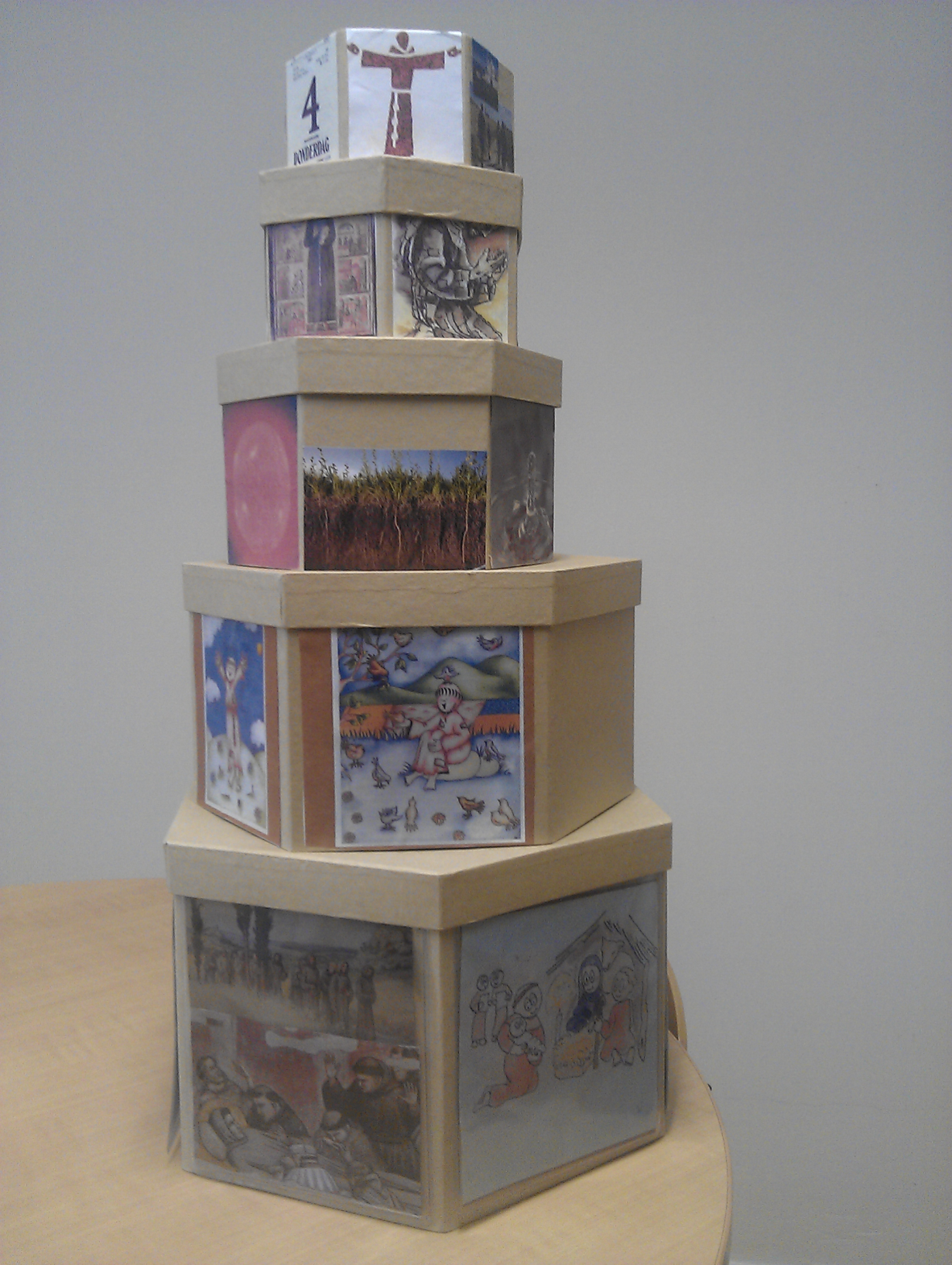 Dozen
bruikbaar in kleinere groep/kring
telkens vijf/zes vlakken
om mee te draaien of te laten kiezen
om door te geven en te bekijken
telkens een nieuwe doos, een nieuwe laag, een nieuwe schil

 brengt ontwikkeling in een project
Dozen
beeldende impulsen en kansen voor creatieve verwerking
differentiërend: niet alles hoeft voor elke leerling, voortgaan op de voorkeur van het kind zelf
zelf-activiteit van de kinderen: vertellen, kiezen, nadoen, meevoelen, stilstaan bij, vergelijken… (zie basisschema groeiproces)
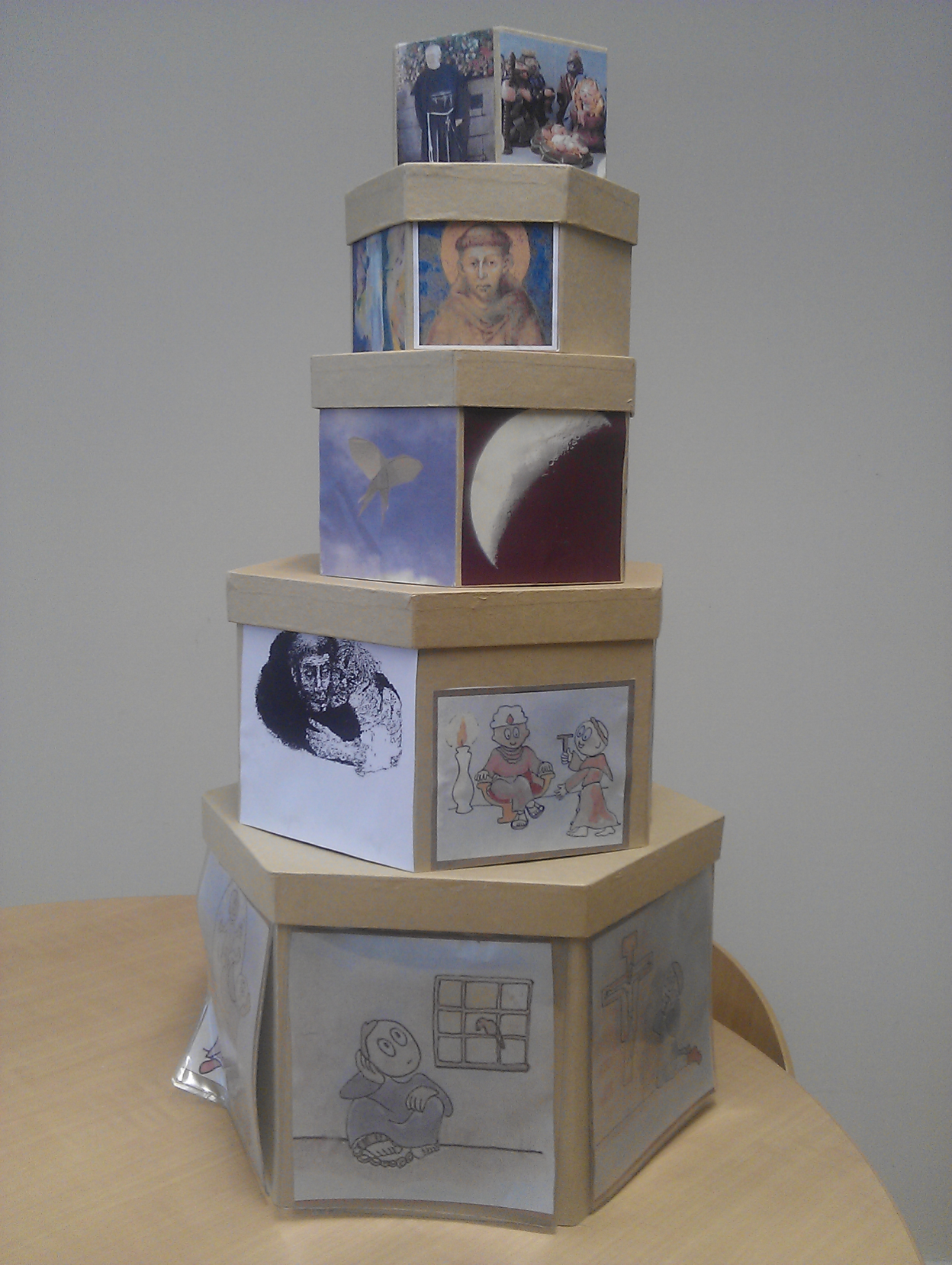